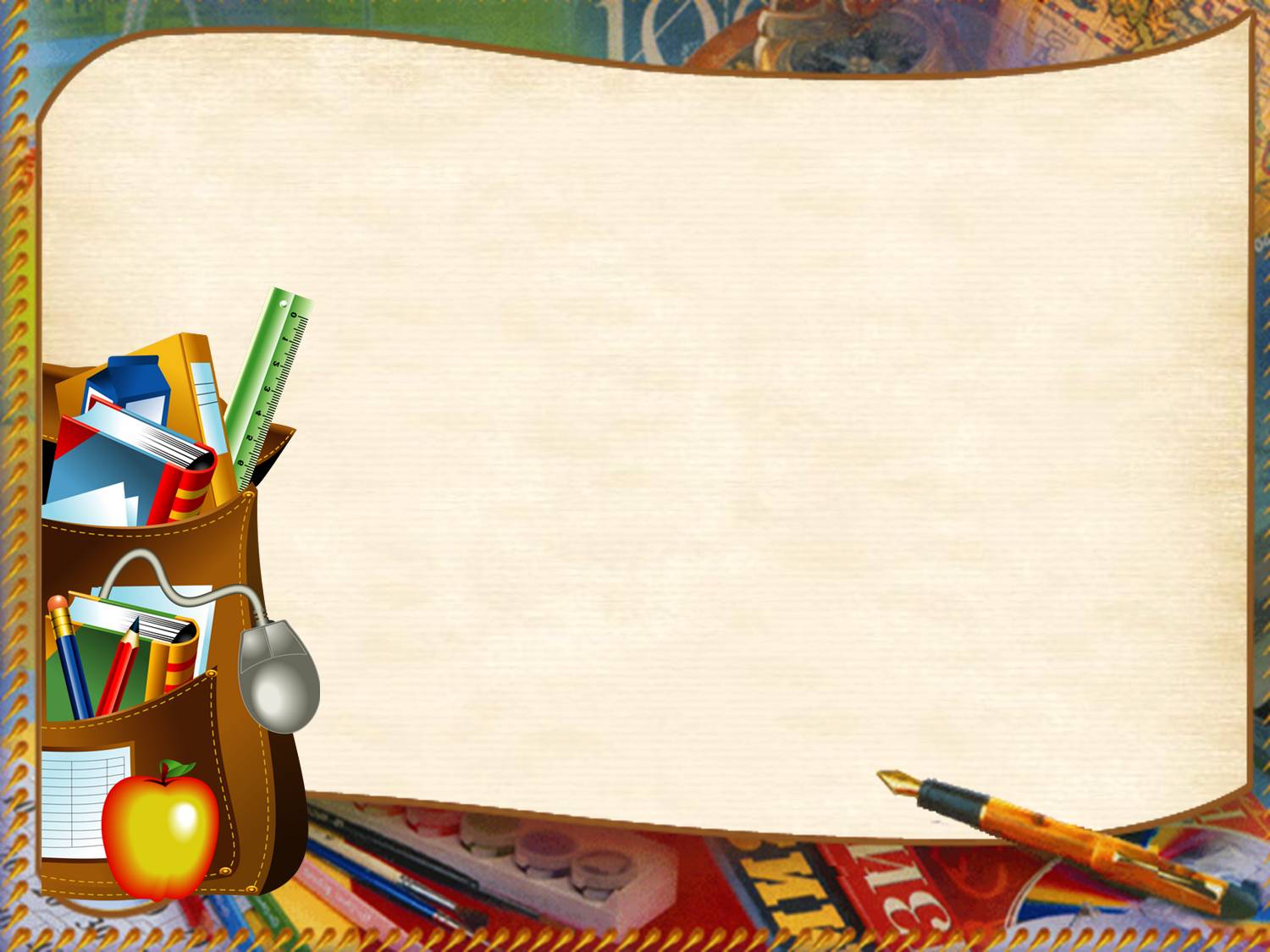 Проект 3
«Вписані та центральні кути»
		Над проектом працювали   учні 8 класу:
Карпишин Ольга
Боднар Ігор
Філь Назар
Ткаченко Олександр
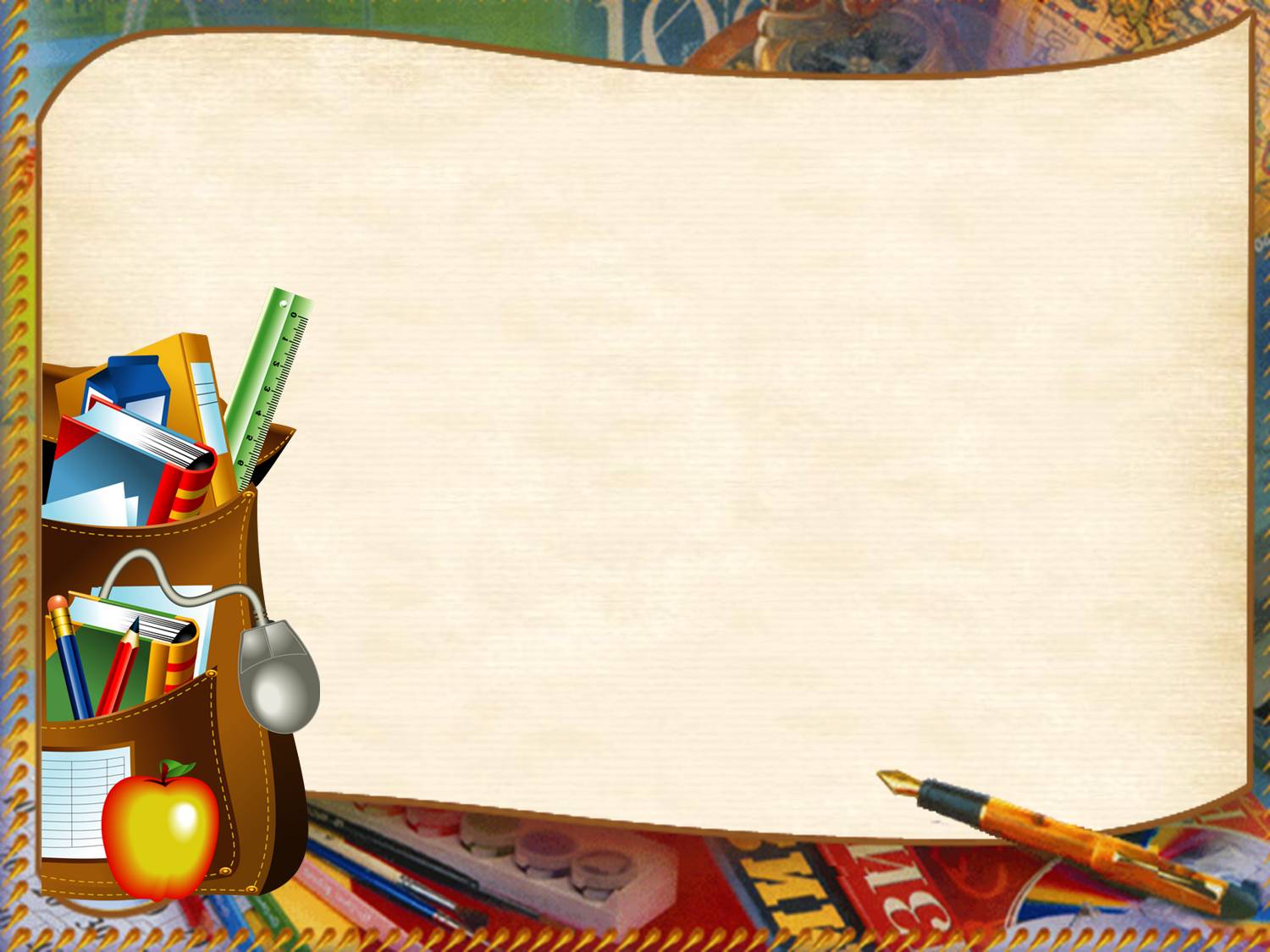 …почнемо з теорії…
Вияснимо такі питання:
 
1.Який кут називається центральним?
2. Що вважають градусною мірою дуги кола?
3.Що таке кут, вписаний у коло?
4.Чому дорівнює величина вписаного кута?
5.Коли вписаний кут буде прямим?
6.Яке співвідношення між  величинами вписаного  і центрального  кутів?
Кут з вершиною в центрі кола називається центральним кутом.Кут вершина якого лежить на колі, а сторони перетинають колоназивається вписаним кутом.
В
А
О
С
Теорема (про вписаний кут)
Р
В
А
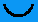 С
Наслідки з теореми про вписаний кут
Вписаний кут, що спирається на діаметр, - прямий
В
P
K
А
N
M
O
С
F
D
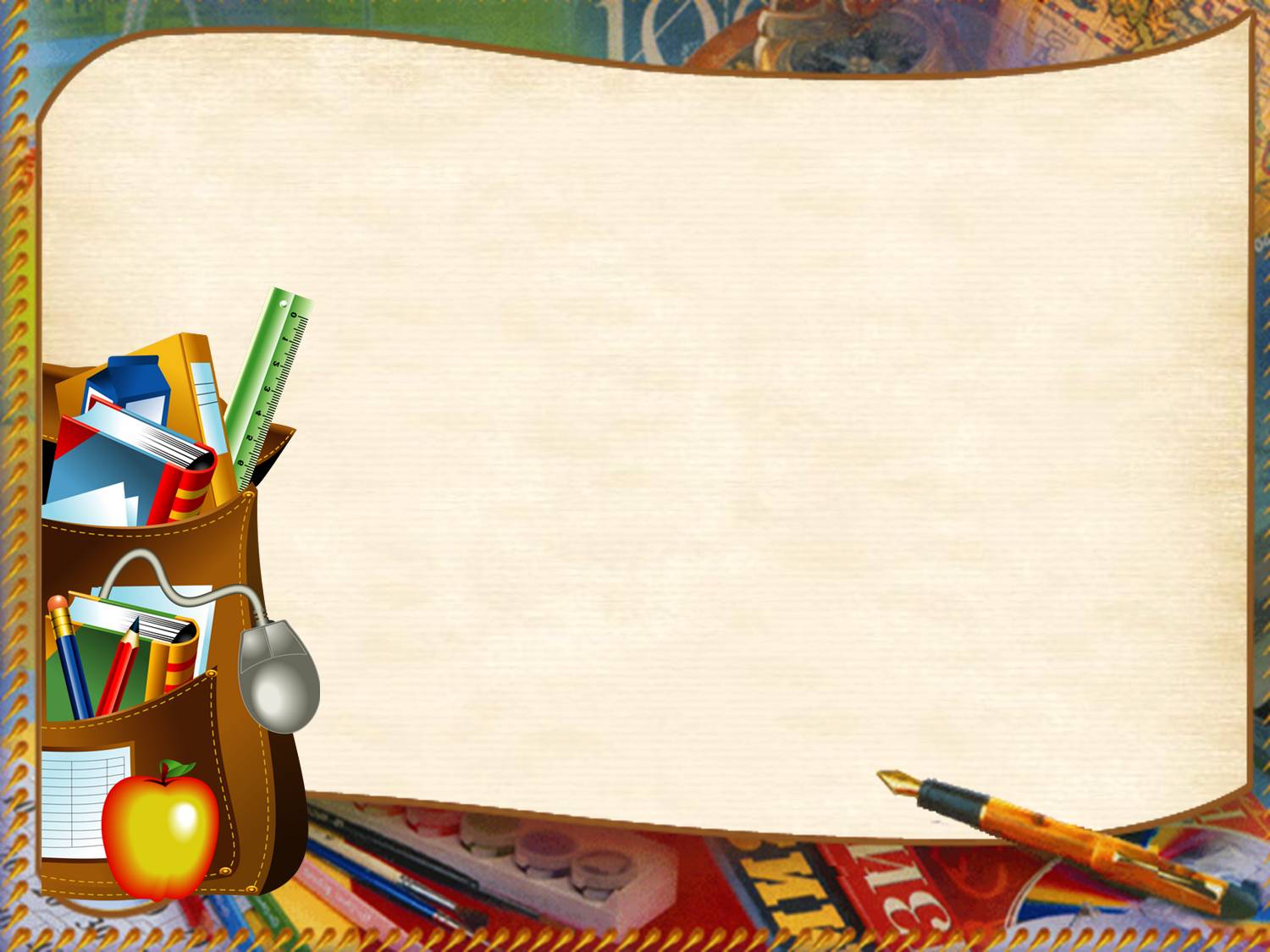 … теорія нежива без практики…
1.Вершини  трикутника АВС ділять коло у відношенні 2:3:7. Знайдіть  кути цього трикутника.
2.За  даним рисунком знайдіть кут ВАС, якщо кут КСА=20°,  а  кут  ВСА=30°.
В
С
А
О
К
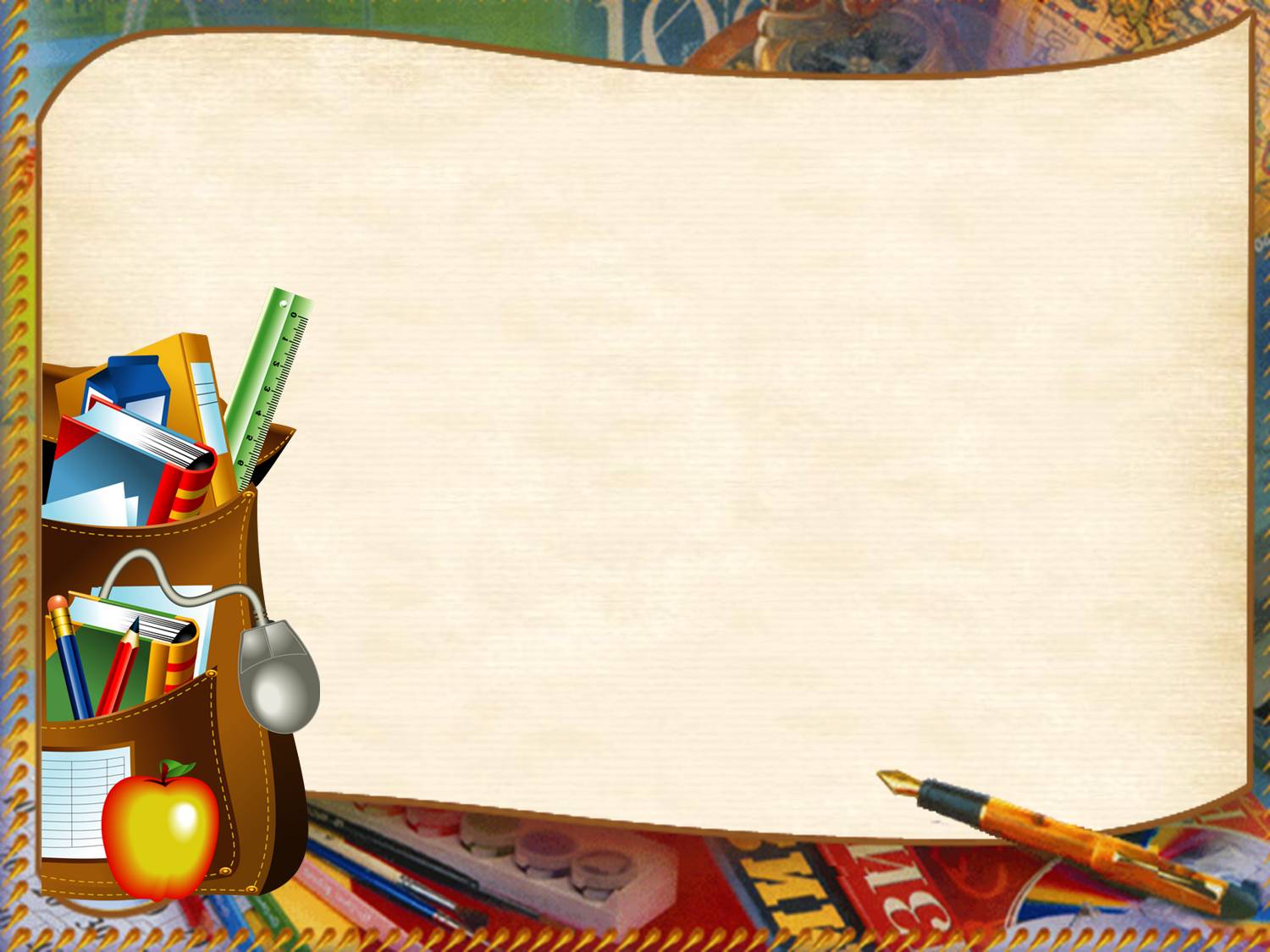 3. Три футболісти пробивають по воротах штрафні удари з точок А,В,С. У кого з них кут обстрілу найбільший?
К
Р
А
С
В
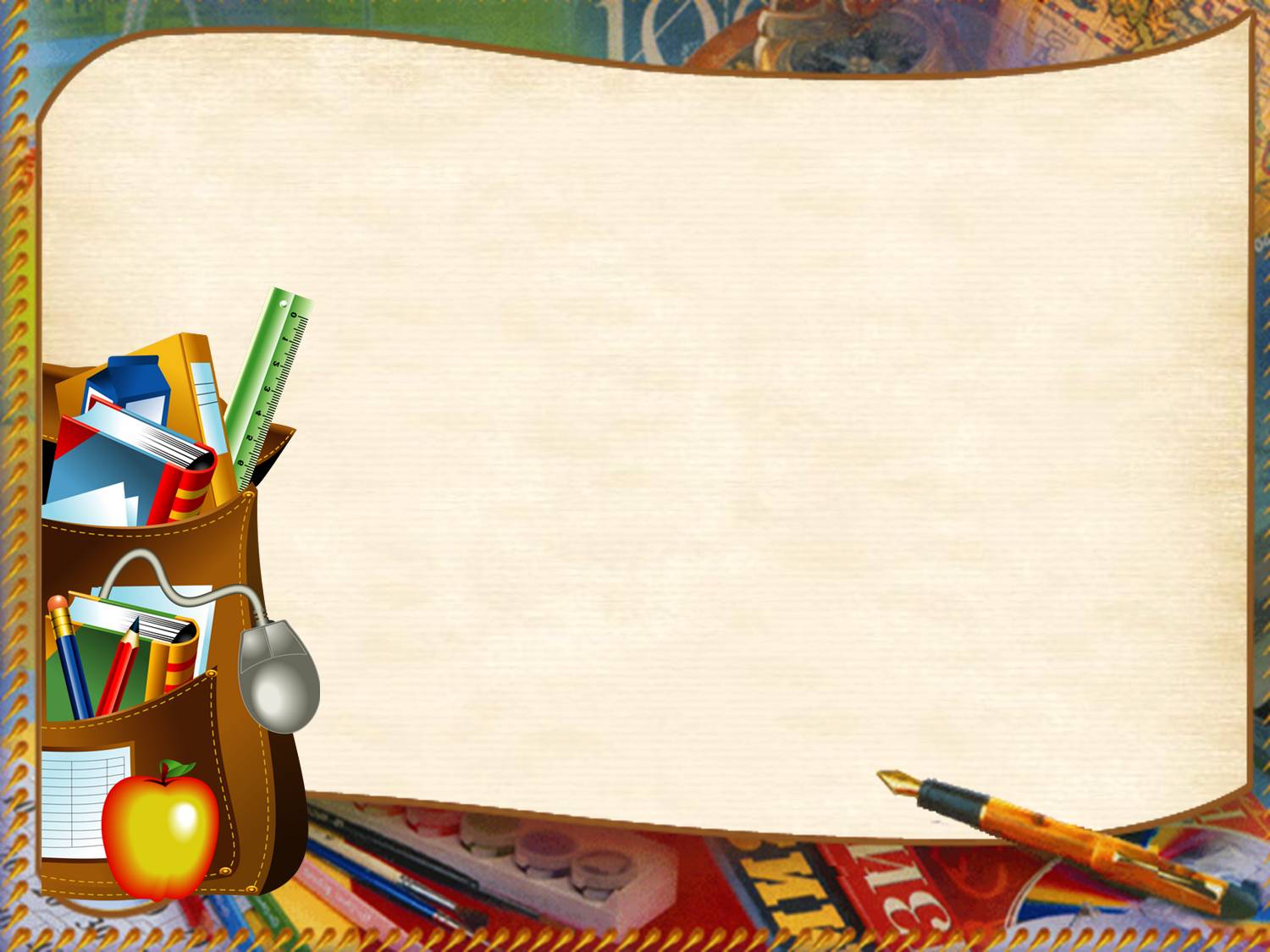 Поміркуй…
Знайдіть помилки на  малюнках
60°
50°
О
85o
35°
120°